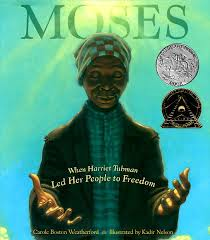 2nd Grade 
Context Clues
Unit 4
I can words and pictures to find the meaning of a word.
L.2.4.a
[Speaker Notes: Goal- 
Students need to engage with the goal-  read it, repeat it, write it, etc.]
Talk to your partner about what is going on in this picture.
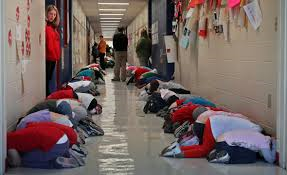 [Speaker Notes: Access Prior Knowledge- (APK)
Turn and Talk]
What does the word haven mean?
In a clearing: the safe haven. 
Harriet knows that most strangers would turn her in, not help her. But the farmer’s wife feeds Harriet, then tells her to sweep the yard.
[Speaker Notes: Contextualize the word- Find it in the text
Say the word together]
Use the picture and words to find the meaning of the word woes.
But freedom brings new woes. Lord, I am a stranger here; All my kin are down south.
[Speaker Notes: Contextualize the word- Find it in the text
Say the word together]
Use pictures and words to find out the meaning of shun.
[Speaker Notes: Copy the page of the book that contains the word shun for each student. The students will write the meaning of the word shun on the page.]
I can words and pictures to find the meaning of a word.
[Speaker Notes: Goal- 
Revisit the Goal]